LA BANDERATTEÉLABORATION D’UN NOUVEAU PLAN SPÉCIALINVESTISSEMENT DE 20’000.--
PS 2020BANDERATTE
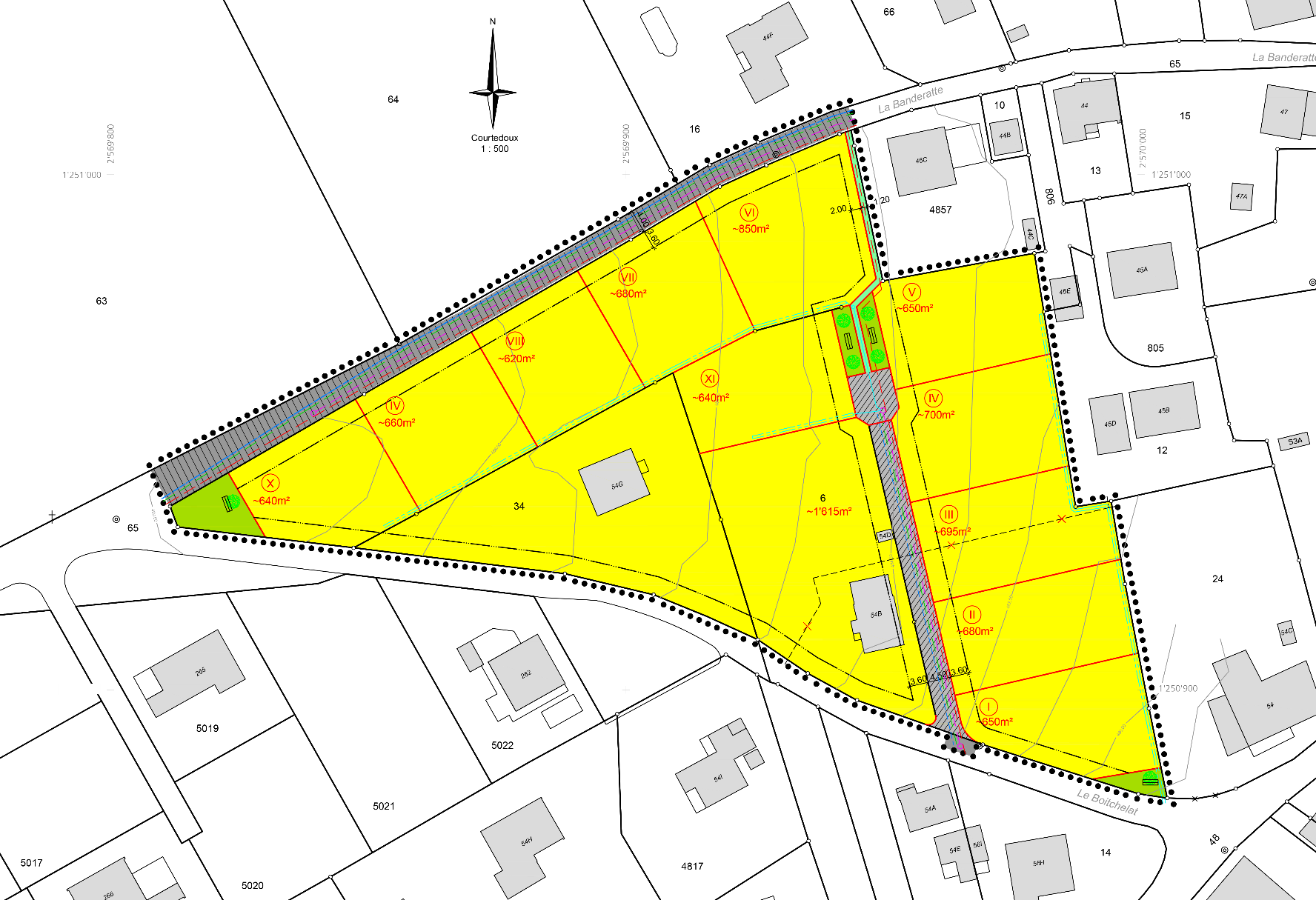 [Speaker Notes: 6 oppositions // Attente objectif de réduction du PAL et capacité du territoire à absorber cette réduction // Sur demande SDT, retrait de la procédure]
PALOBJECTIF DE REDIMENSIONNEMENT VALIDÉ:3.7 hectaresObjectif atteint:5.7 hectaresRéduction supplémentaire:2 hectares
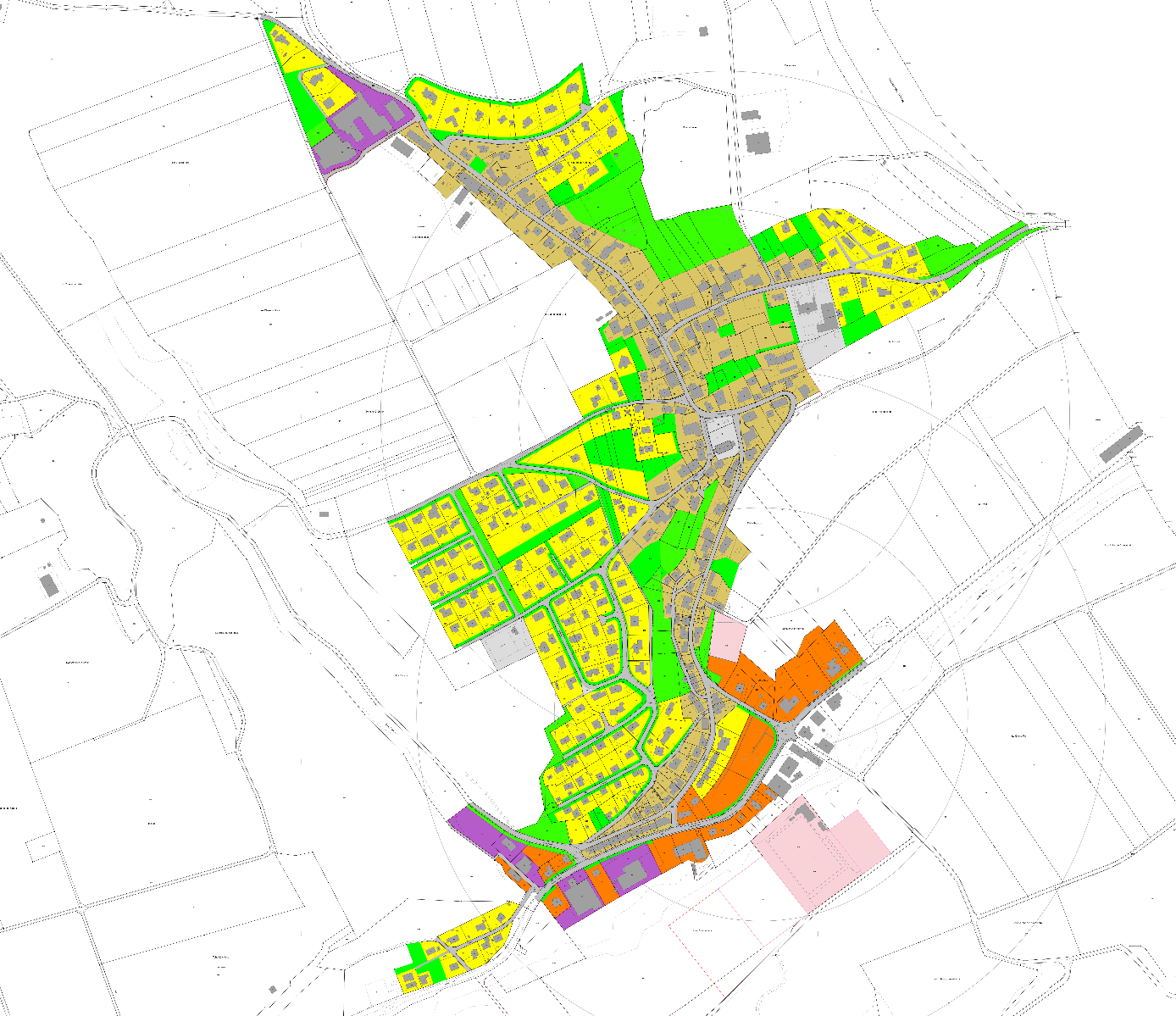 [Speaker Notes: Création d’ensemble verts cohérents // Jardins vivants // Créations de vergers]
PS 2023BANDERATTE
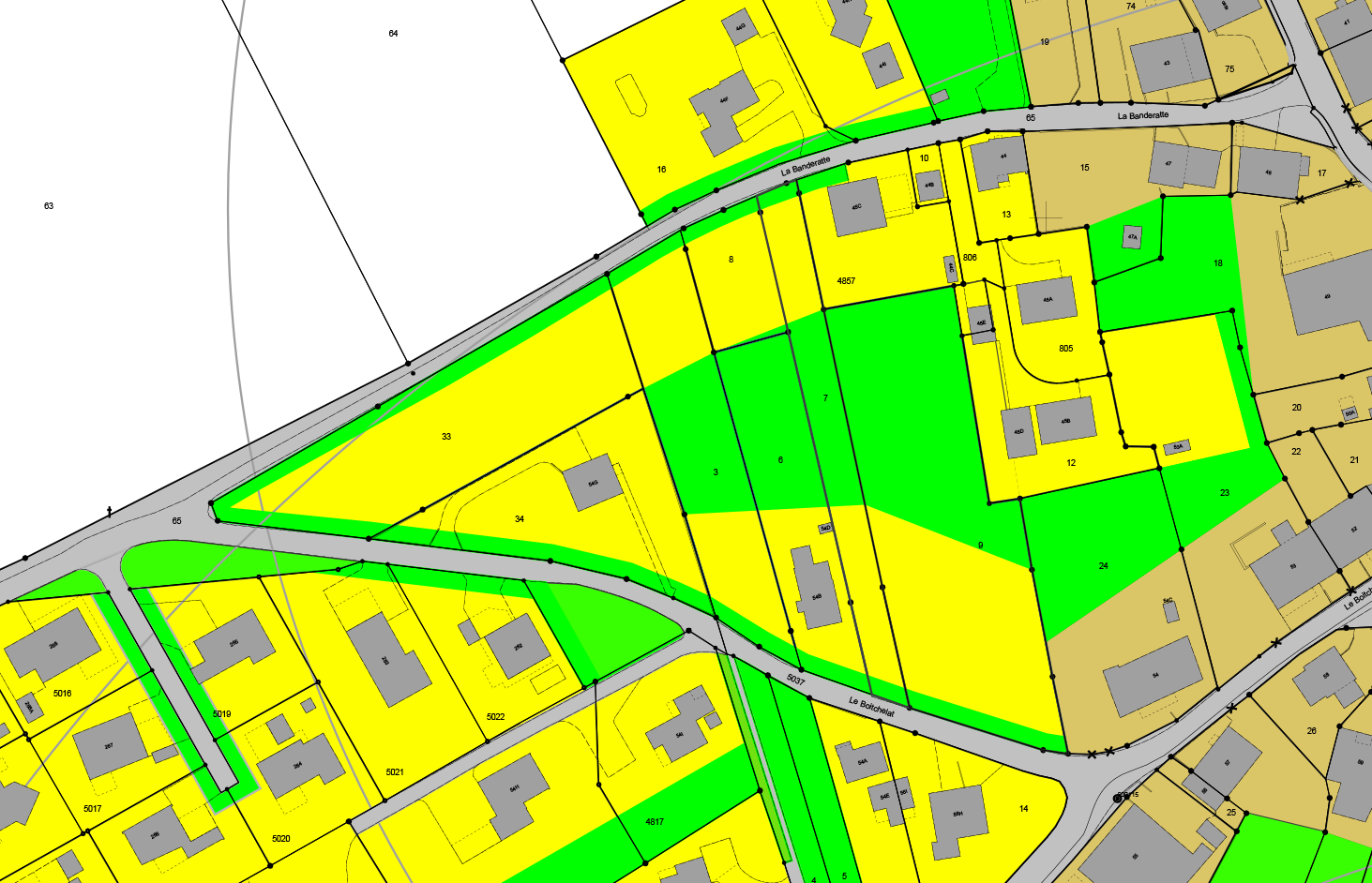 [Speaker Notes: Poumon vert // 2 secteurs d’habitation]